Participation Stipends – Accounts Payable
Introduction
Michael Dunn, Assistant Controller (Interim AP Supervisor Duties)
mdunn1@mines.edu


Ariel Pacheco, Accounts Payable Specialist
ArielPacheco@mines.edu
Overview
Introduction
Form
Funding and Approval
Participant Setup
Process
What Accounts Payable Needs
Questions
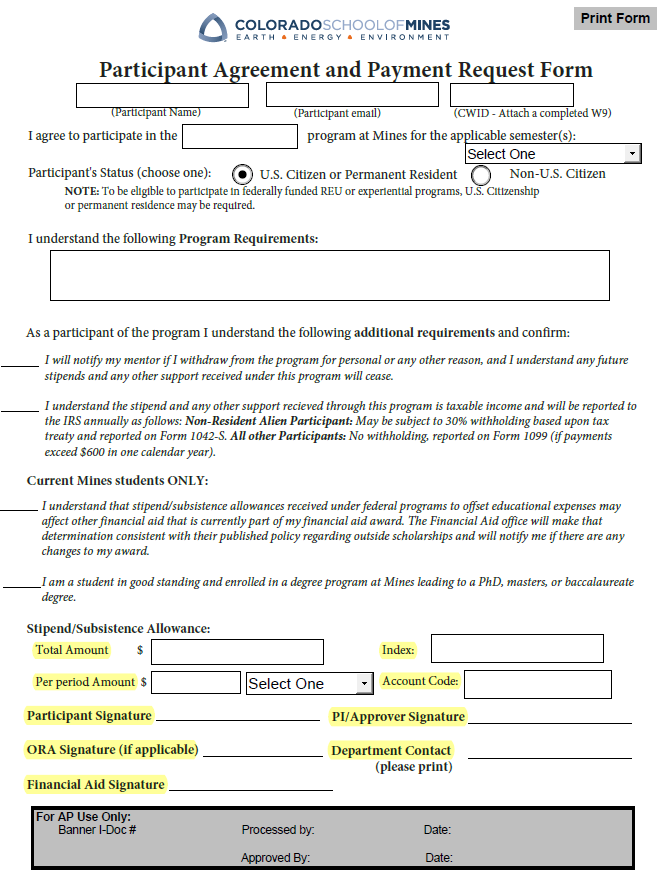 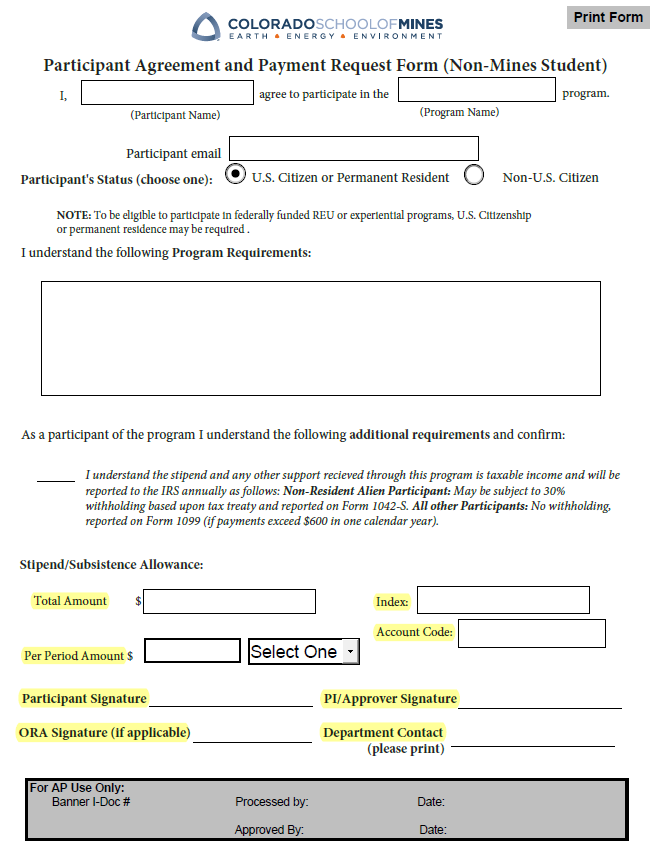 Form
Funding & Approval
If Grant Funded – We need ORA approval on the PAPRF form BEFORE payments can be made to participants

If Participant is a Mines Student, Student Financial Aid must also review and approve

PI must review and approve

Participant signs after all these approvals are complete
Payment Setup – W-9 (W-8 International)
Only required for Non-Mines Students
https://helpcenter.mines.edu/TDClient/2657/maps/Requests/ServiceDet?ID=49768#postSubmission 

This is how we establish their CWID in order to pay them!

They must have a CWID to get paid!!
Payment Setup Continued
If the Non-Mines Participant prefers to be paid via Direct Deposit, this setup takes approximately 3-5 Business Days

It also requires one of the following to be submitted in addition to the standard information to establish a CWID

Bank Letter from the Participant’s Bank 
Voided Check
Bank Statement Copy

We need to verify Account Number, Routing Number, and other institutional information
Payment Setup Continued
Check Runs are on Tuesdays and Fridays for Accounts Payable

Typically, Participants are paid on the Friday Check Runs

Recurring PI/Requestor approval needed by COB Wednesday

This approval is made in the TDNext Ticket
Process
Submit Completed PAPRF Form (Slide 4) for each participant as an attachment in TDNext ticket 

1 Ticket for each participant

Assuming participant is setup for Direct Deposit or Check – this is what we need to process the first payment
Process - Continued
Subsequent Payments
Requestor/PI needs to update ticket that subsequent payment is approved






Also, let Accounts Payable know if Participant has dropped or if payment should be delayed
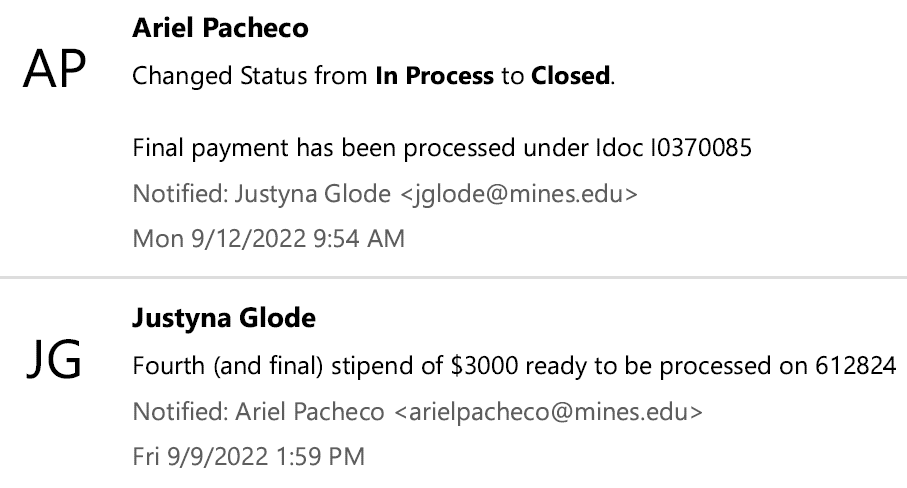 Insurance for PI/Requestor (AP Needs)
Template Available Upon Request
Questions?